আজকের ক্লাসে
 সবাইকে স্বাগতম
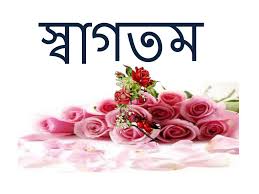 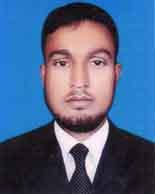 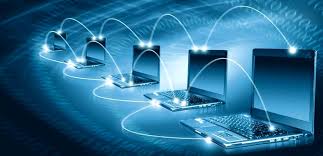 নেটওয়ার্ক-সংশ্লিষ্ট যন্ত্রপাতি
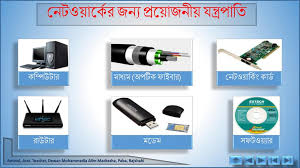 এখানে কী ধরনের যন্ত্র ব্যবহার করে এক যন্ত্র অন্য যন্ত্রের সাথে সংযোগ করা হয়েছে?
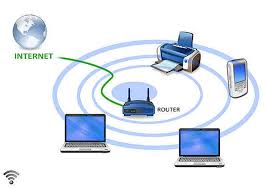 শিখনফল
এই পাঠ শেষে শিক্ষার্থীরা…
মডেম (Modem) এর প্রকারভেদ বর্ণনা করতে পারবে;
মডেম (Modem) এর কাজ করার প্রক্রিয়া বর্ণনা করতে পারবে;
ল্যান কার্ড (LAN Card) এর প্রকারভেদ ব্যাখ্যা করতে পারে।
মডেম (Modem)
Mo
Modulator
এনালগ
Modem
Demodulator
Dem
ডিজিটাল
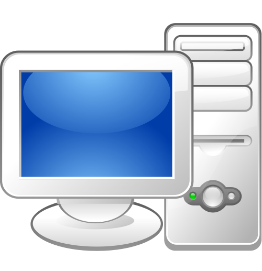 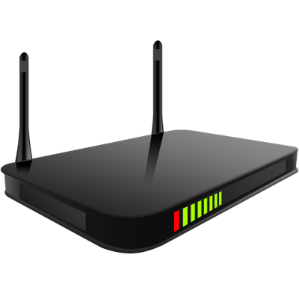 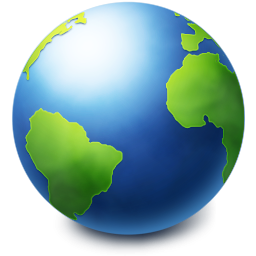 মডেম কম্পিউটার এবং নেটওয়ার্কের সংযোগস্থলে অবস্থান করে ইন্টারনেটের মাধ্যমে ডাটা বা উপাত্ত পাঠানোর জন্য বহনকারী সিগনাল প্রেরণ করে।
মডেম (Modem) এর প্রকারভেদ
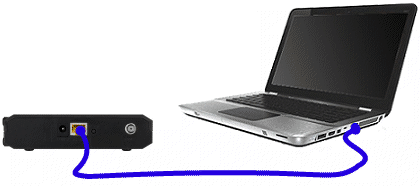 Modem
ক্যাবল দ্বারা সংযুক্ত
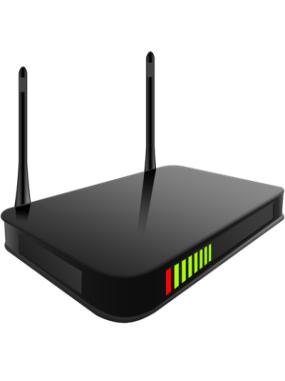 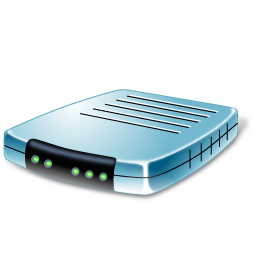 কম্পিউটারের বাহিরে থাকে (External)
ক্যাবলবিহীন মডেম (Wireless)
Wi-Fi Modem
7/6/2020
মডেম (Modem) পূর্বে-পরে
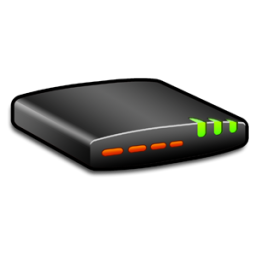 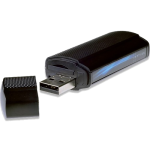 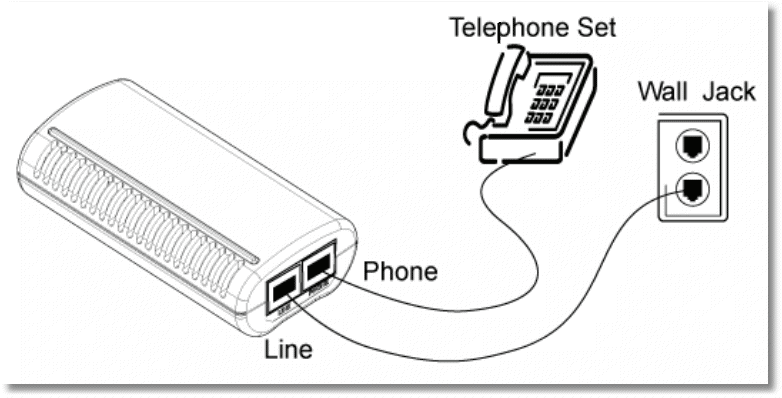 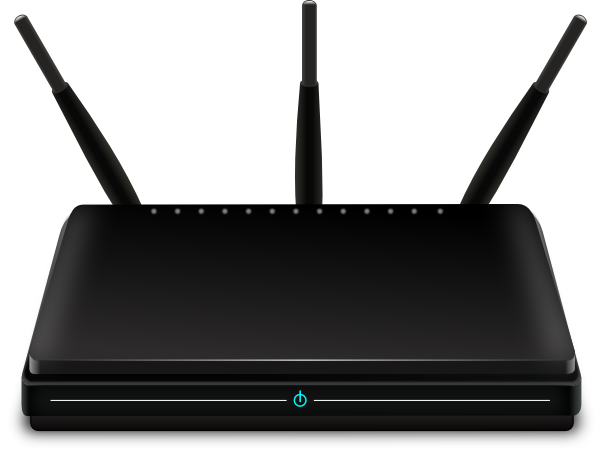 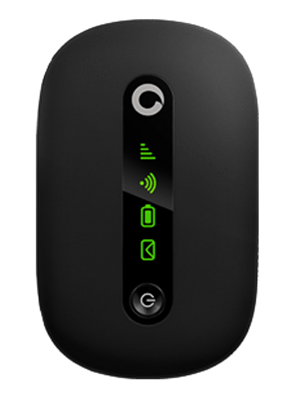 স্বল্প গতির কারনে ডায়াল-আপ মডেম প্রায় বাতিল হয়ে গেছে
বর্তমানে প্রচুর পরিমানে DSL এবং Wi-fi Modem ব্যবহৃত হচ্ছে
7/6/2020
ল্যান কার্ড (LAN Card)
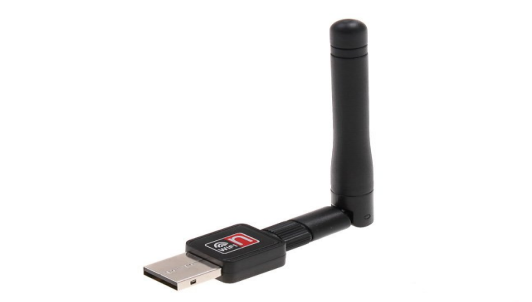 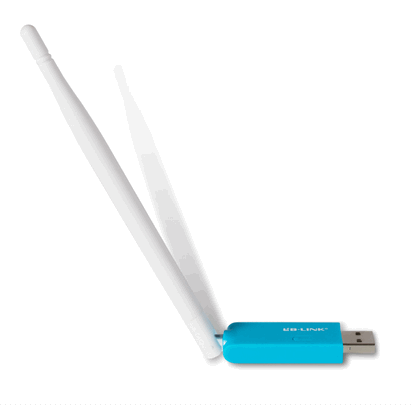 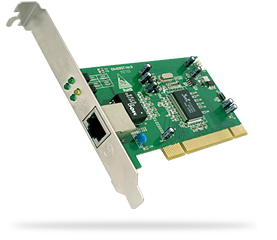 দুই বা অধিক সংখ্যক কম্পিউটারকে একসাথে যুক্ত করতে যে যন্ত্রটি অবশ্যই প্রয়োজন হয়, তা হলো ল্যান কার্ড। নেটওয়ার্কে ল্যান কার্ড ইন্টারপ্রেটারের ভূমিকা পালন করে।
ল্যান কার্ড (LAN Card) প্রকারভেদ
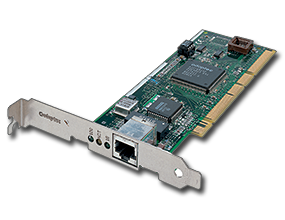 তারযুক্ত ল্যান কার্ড
ল্যান কার্ড
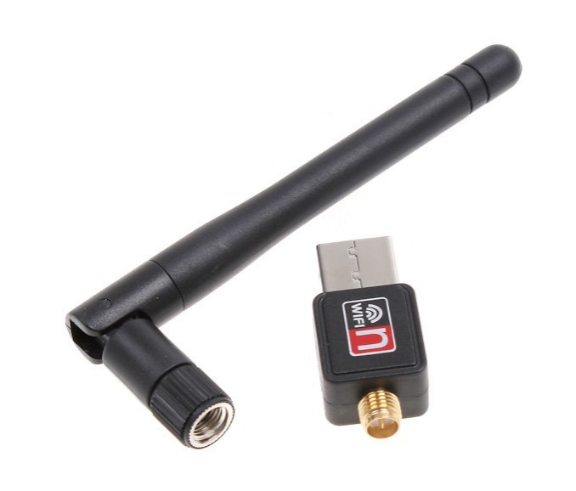 তারবিহীন ল্যান কার্ড
7/6/2020
ইন্টারপ্রেটার
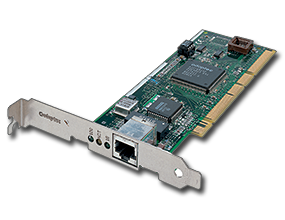 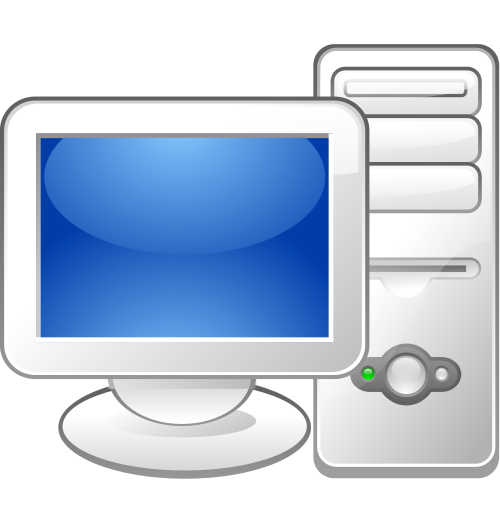 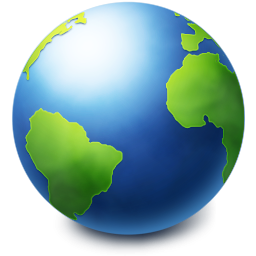 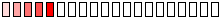 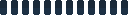 নেটওয়ার্কে ইন্টারপ্রেটার দোভাষীর মতো কাজ করে
মূল্যায়ন
তোমার কম্পিউটারে কোন্‌ ধরনের ল্যান কার্ড ব্যাবহার করবে এবং কেন?
মডেমের কাজ কী?
ক) সিগনাল বন্ধ করে
খ) সিগনাল প্রেরণ করে
গ) সিগনালে বাধা প্রদান করে
খ) সিগনাল প্রেরণ করে
বাড়ির কাজ
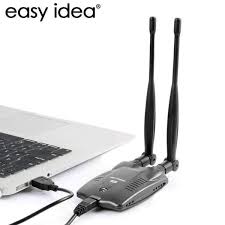 তোমার বাসায় ইন্টারনেট সংযোগের জন্য নেটওয়ার্কের কোন কোন যন্ত্রপাতি ব্যবহার করবে- একটি তালিকা তৈরি কর।
ধন্যবাদ
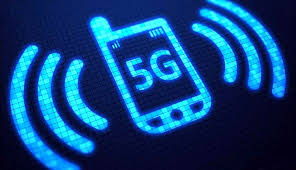